Class 4 Maths
Week 6
Converting mixed numbers to improper fractions
Patterns and Connections
ReminderImproper fractions to mixed numbers
Remember, to convert an improper fraction into a mixed number, you need to find out how many times the denominator ‘fits’ into the numerator.
Numerator
=
Denominator
How many times does 4 ‘fit’ completely into 19?
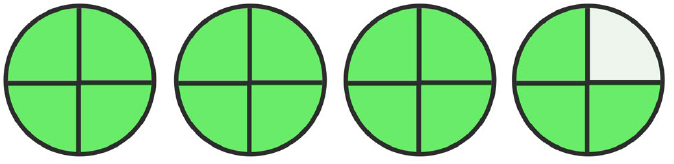 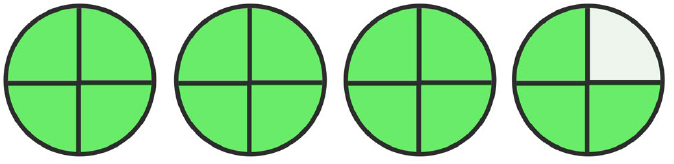 16
4
8
12
Now we will look at changing a mixed number into an improper fraction
Multiply the whole number by the denominator
Add your answer to the numerator
Put that number on top of the denominator
5
1
2
=
2
2
The denominator always stays the SAME!
Let’s try another one together.Convert the mixed number to an improper fraction:
1
9
4
2
2
Convert the mixed number to an improper fraction:
You try now:
1) Multiply2) Add3) On top!
2
11
3
3
3
Convert the mixed number to an improper fraction:
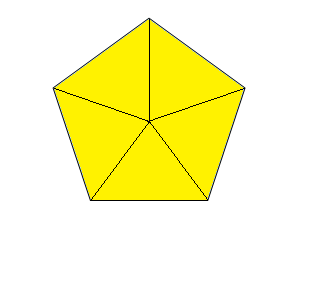 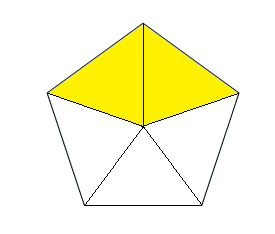 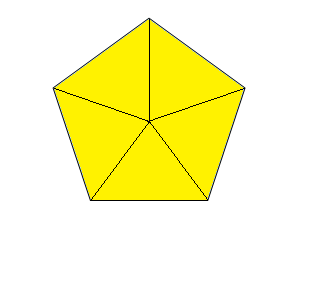 2
12
2
5
5
ActivityHave a go at changing these mixed numbers into improper fractions. Draw the models if you need to.
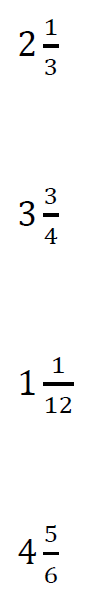 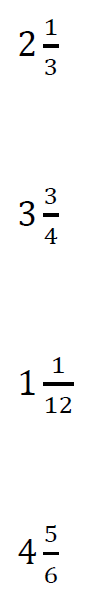 Use >, < or = to make these statements true
End of sessions 1.Well done everyone! You have worked hard to convert between mixed numbers and improper fractions.